Муниципальное дошкольное образовательное учреждение «Детский сад «Березка» р.п. Новые  Бурасы Новобурасского района Саратовской области »
Экологическое воспитание детей младшей группы «Солнышко»
Воспитатель: Обухова О.В.
2020-2021 г.
Актуальность темы:  

 «Всё хорошее в людях – из детства!
 Как истоки добра пробудить? 
Прикоснуться к природе всем 
сердцем 
Удивиться, узнать, полюбить! 
Я хочу, чтоб земля расцветала, 
И росли, как цветы, малыши, 
Чтоб для них экология стала, 
Не наукой, а частью души! »


 Актуальность введения экологического воспитания именно в таком возрасте
 (с 3 до 6 лет) заключается в том, что в этот период  жизни, дети очень любознательные, добрые и отзывчивые. Так как у них еще не сформирована модель поведения и отношения к природе, и зная цели и задачи экологического воспитания, можно выработать у них правильное отношение ко всей природе.
Цель:
научить детей видеть и понимать красоту родной природы, бережно относиться ко всему живому и использовать полученные знания в повседневной жизни.
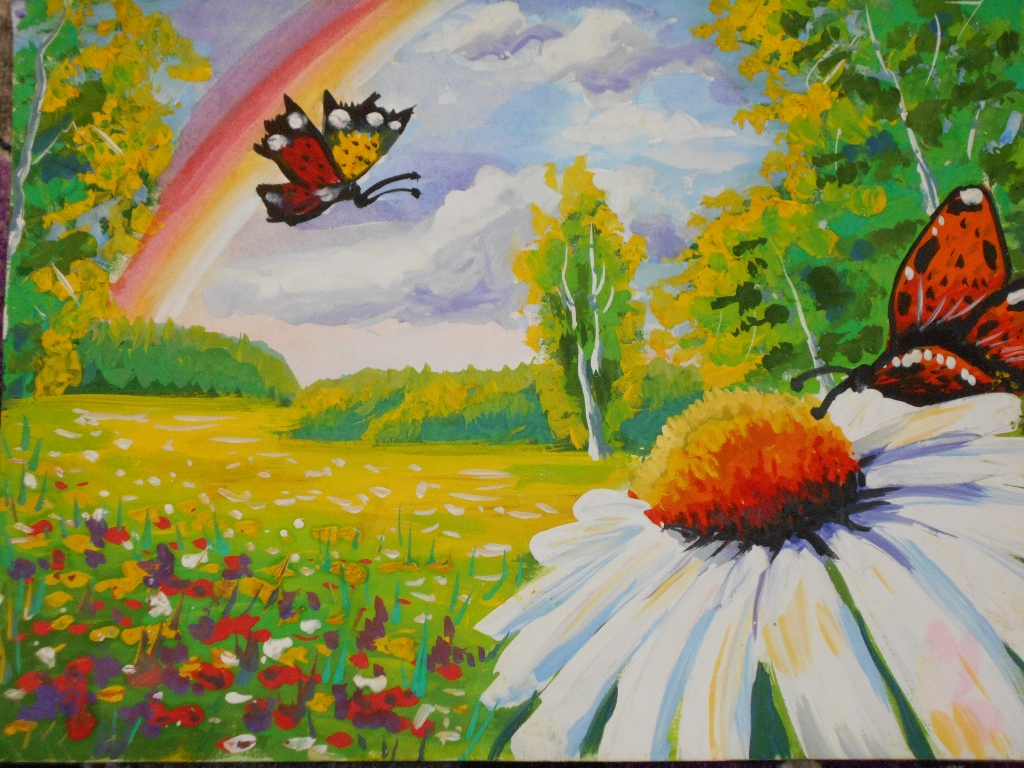 Задачи:
знакомить детей  с растительным  и животным миром ;
 развивать умение  наблюдать, анализировать, сравнивать;
 учить различать деревья, называть  1- 2 дерева,1-2 травянистых  растения ,1 вид ягоды, 1 вид грибов,1 вид  птиц;
 учить  различать  и называть  домашних животных  и их  детенышей ;
 знакомить с сезонными изменениями, поведения животных и птиц;
 воспитывать  любовь  к родному краю, умение правильно вести себя в природе;
Методы взаимодействия с семьей
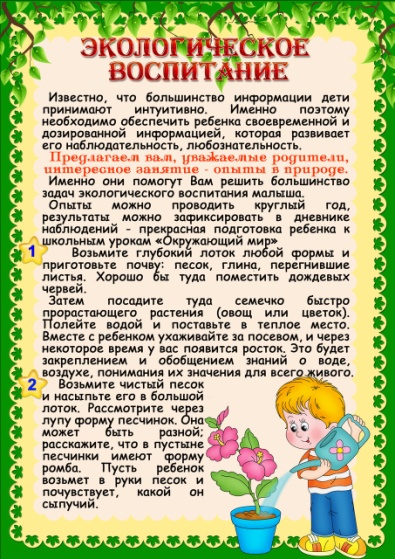 беседы;
просьбы о помощи в оформлении и обогащении предметно-развивающей среды группы;
задания;
папки-передвижки.
Методы работы с детьми
наблюдения за живыми и неживыми объектами;
опытно-экспериментальная деятельность;
подвижные и дидактические игры;
непосредственно образовательная деятельность;
использование иллюстративно-наглядного материала;
чтение детской природоведческой и художественной литературы;
посильный труд.
Развивающая предметно-пространственная среда
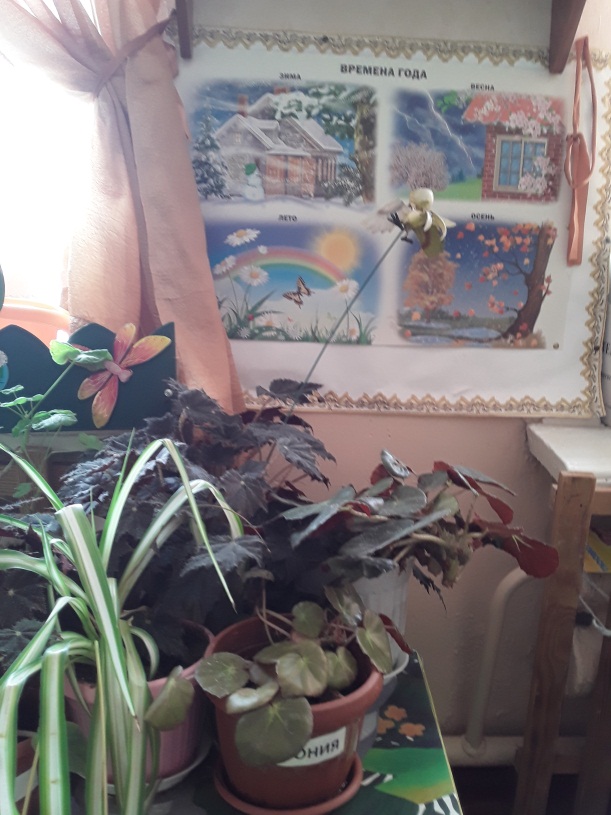 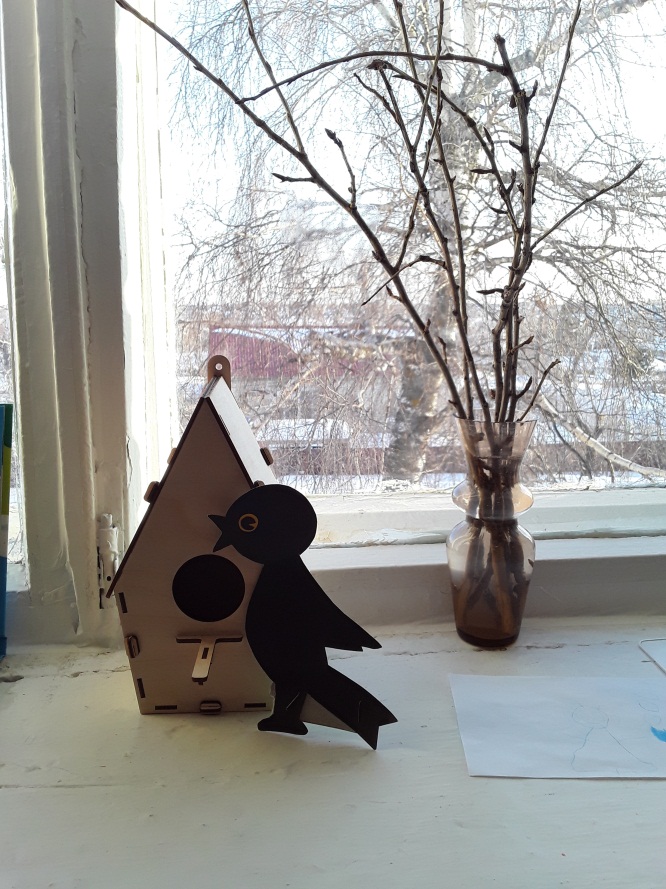 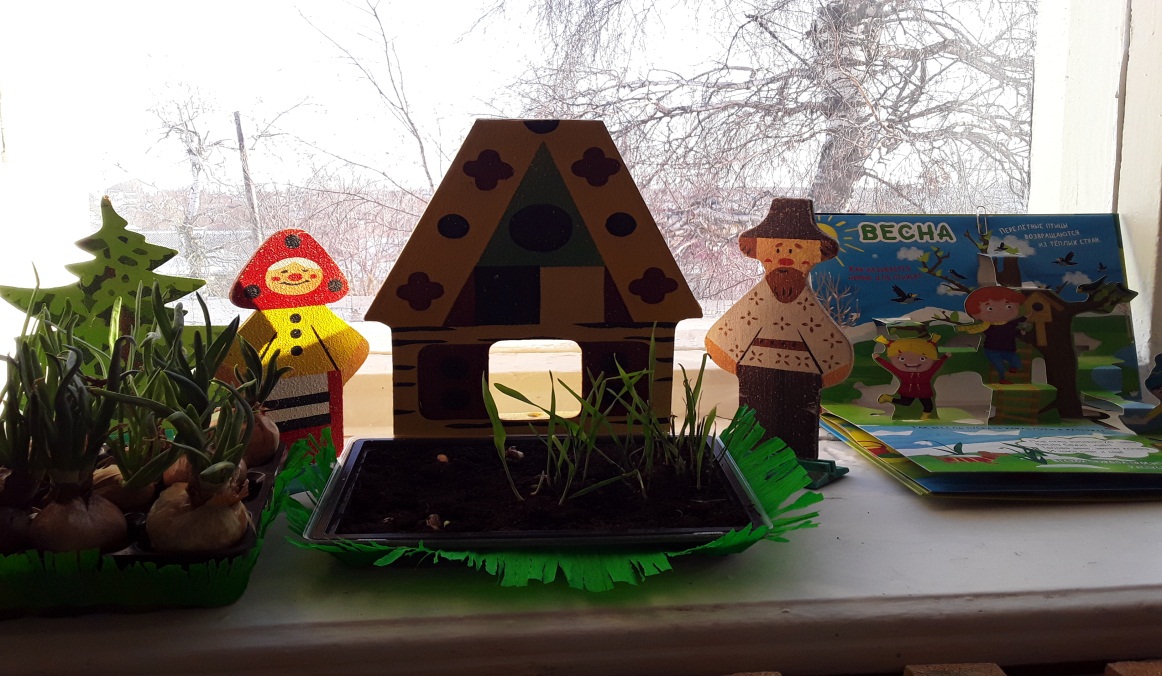 Изобразительная деятельность
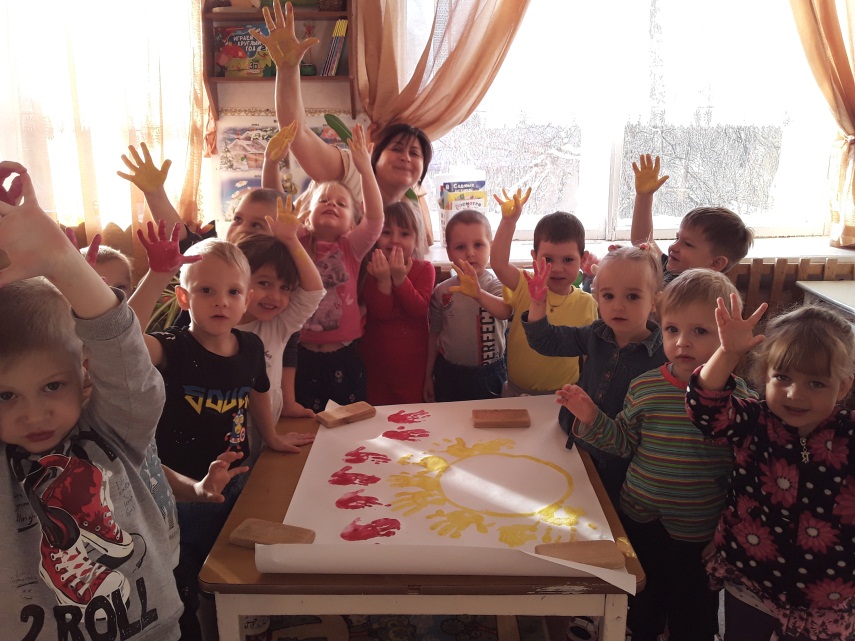 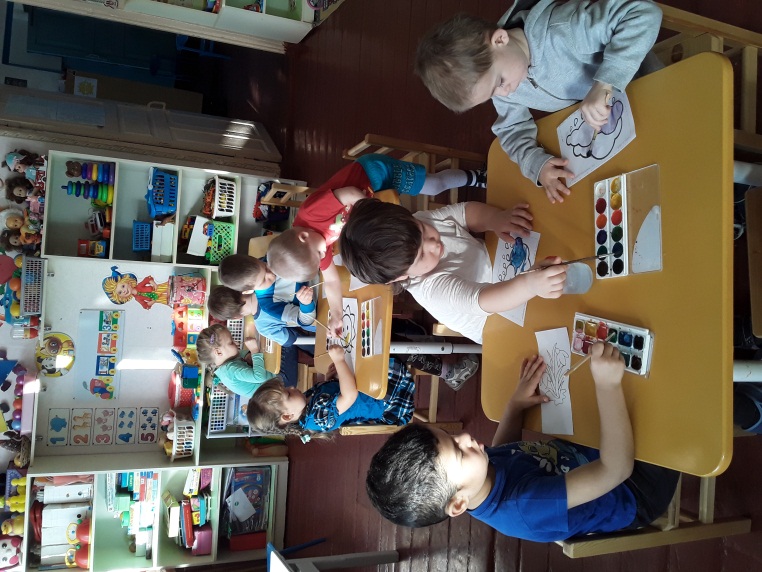 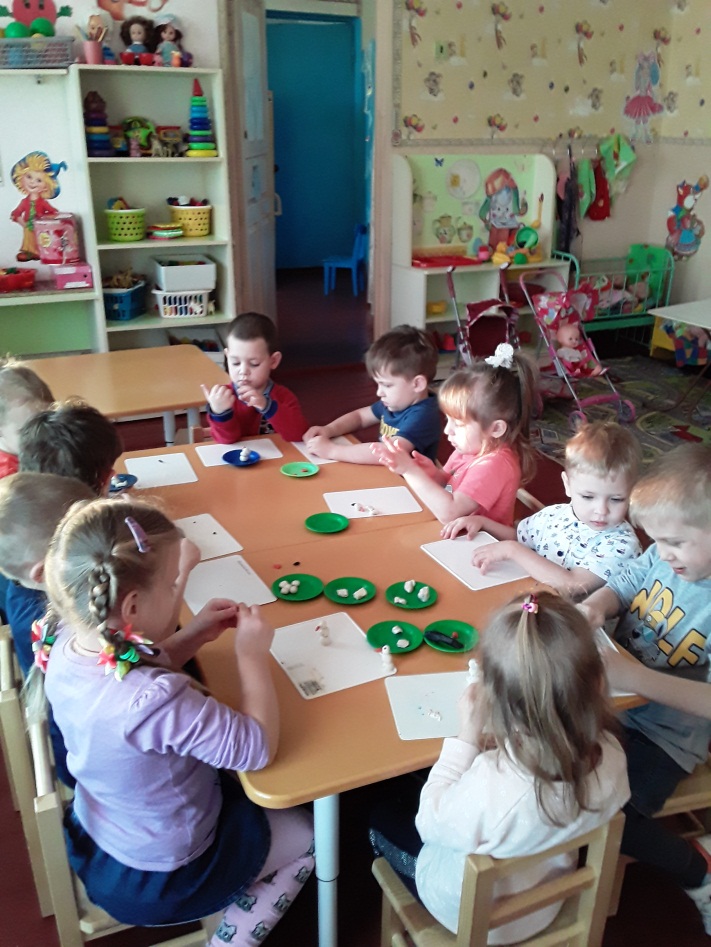 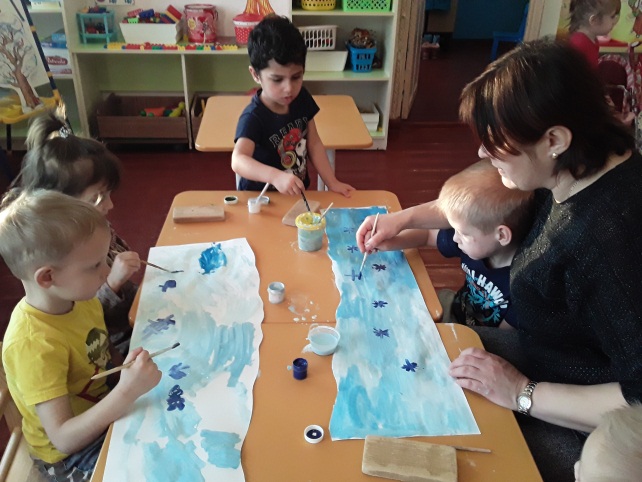 Подвижные  игры
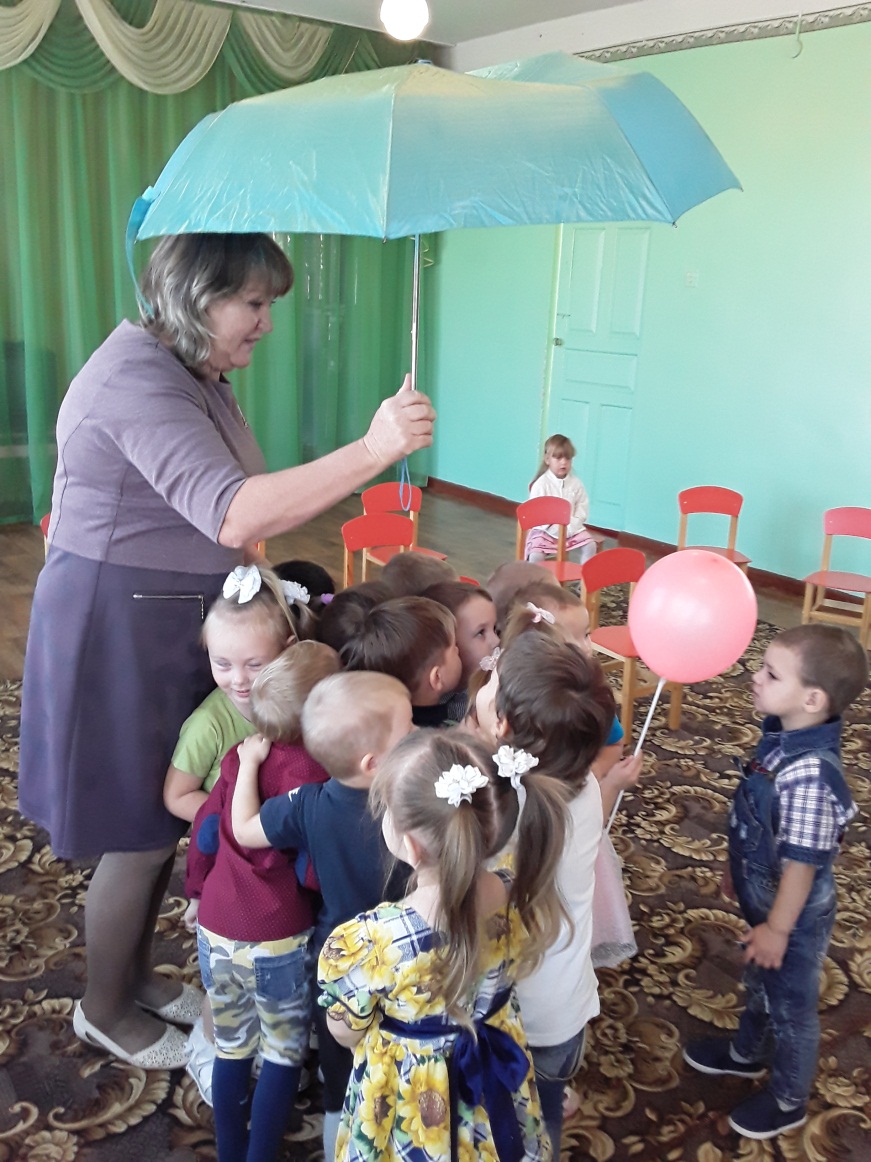 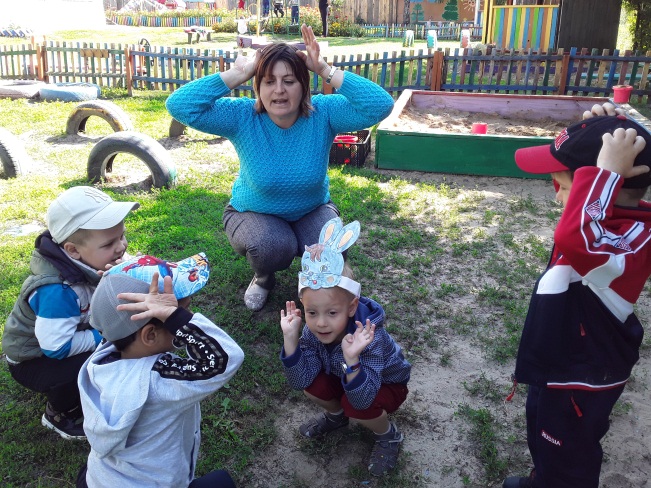 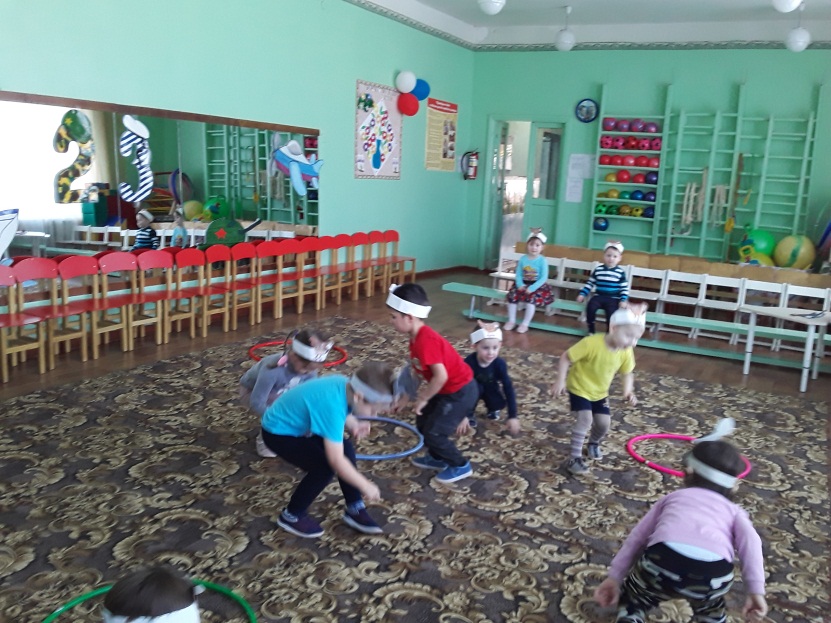 ДИДАКТИЧЕСКИЕ ИГРЫ
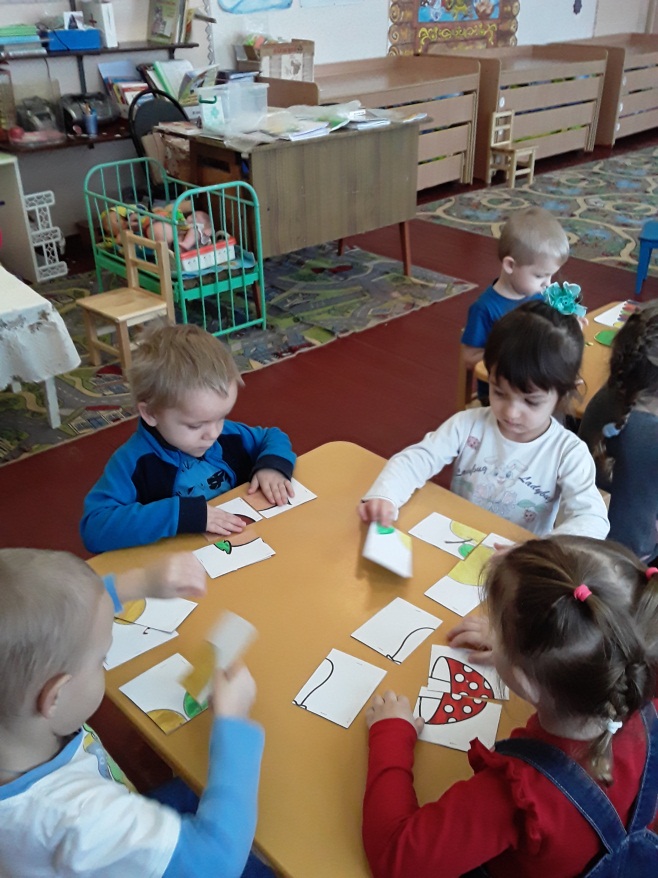 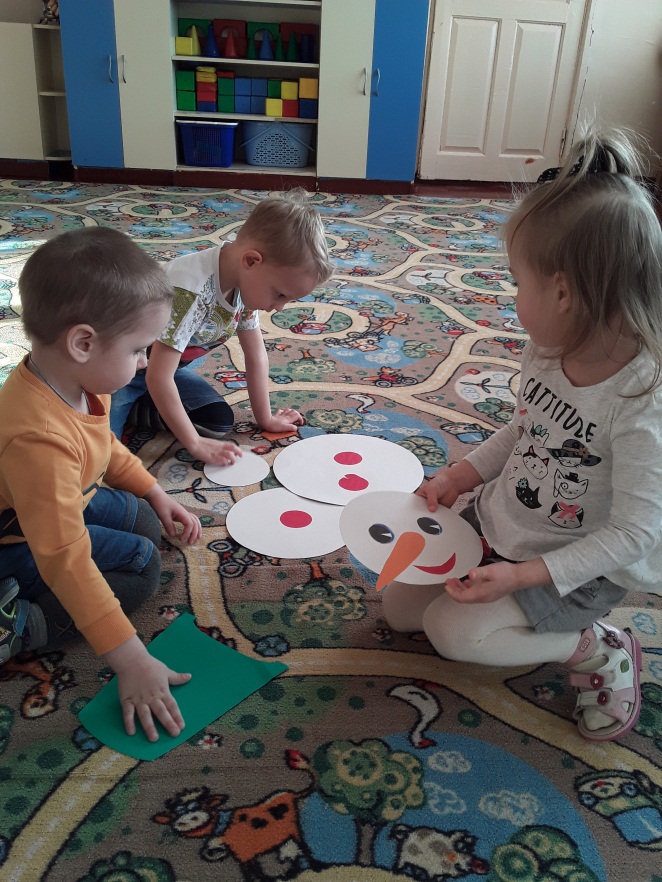 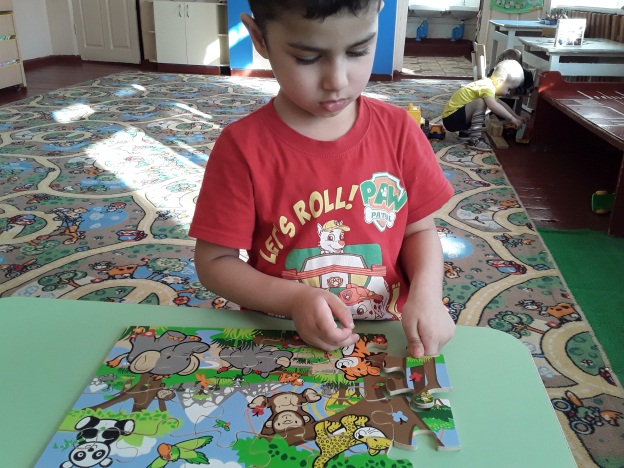 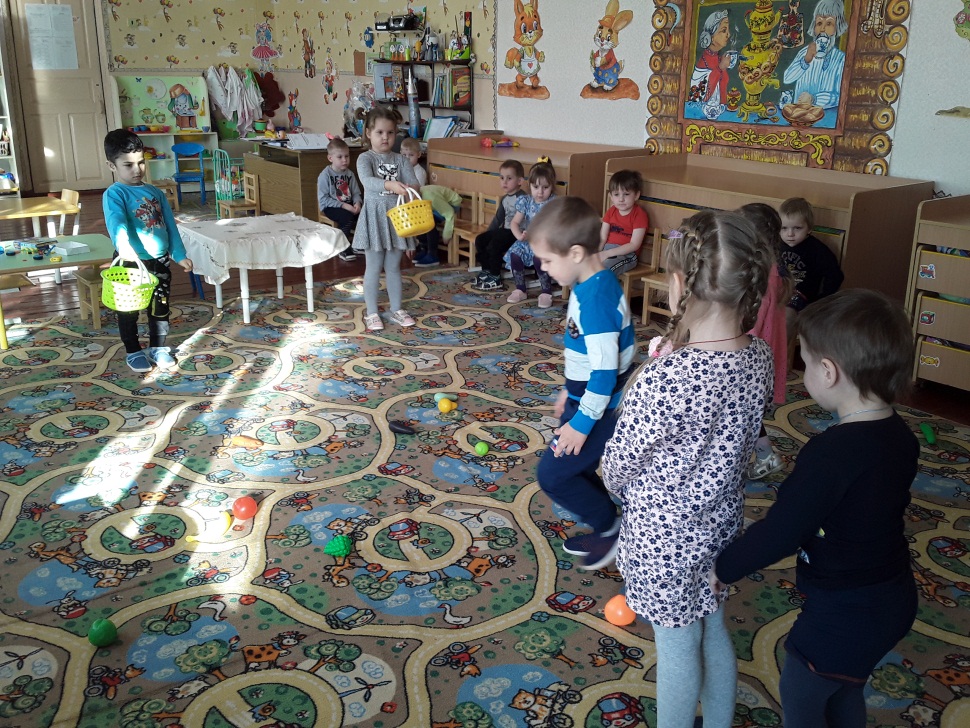 Опыты и эксперименты
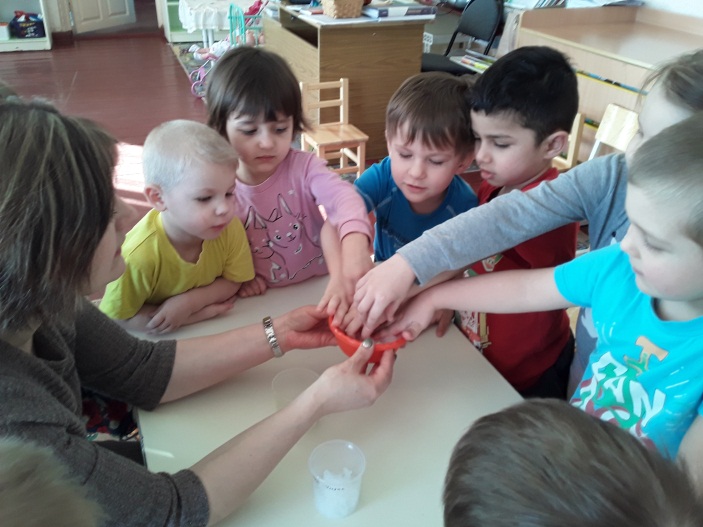 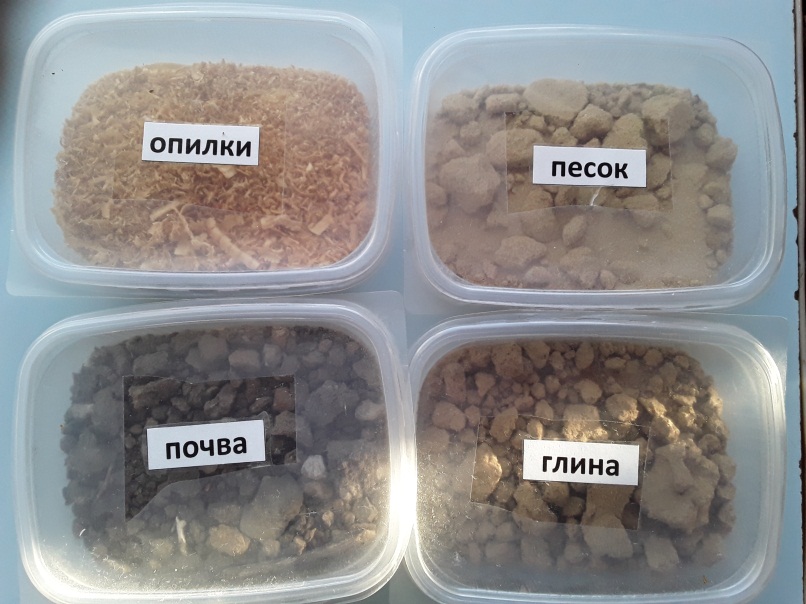 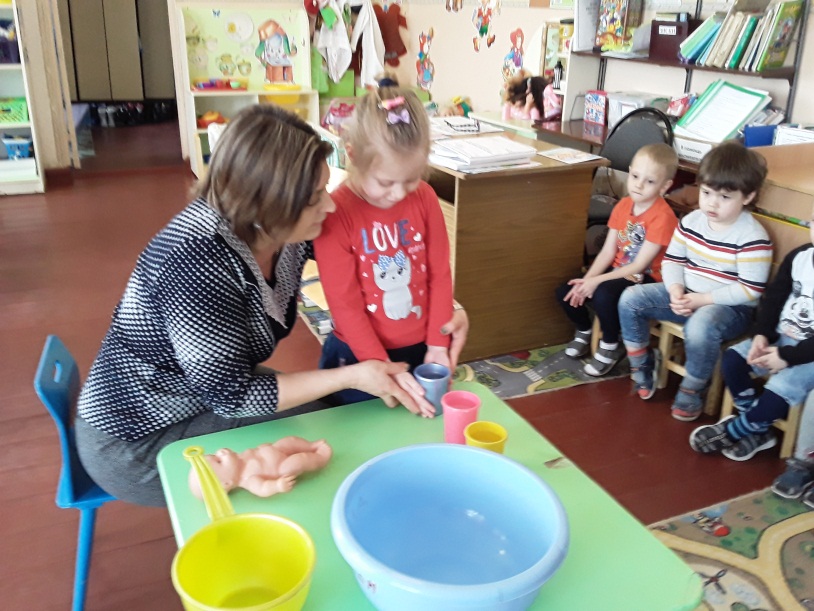 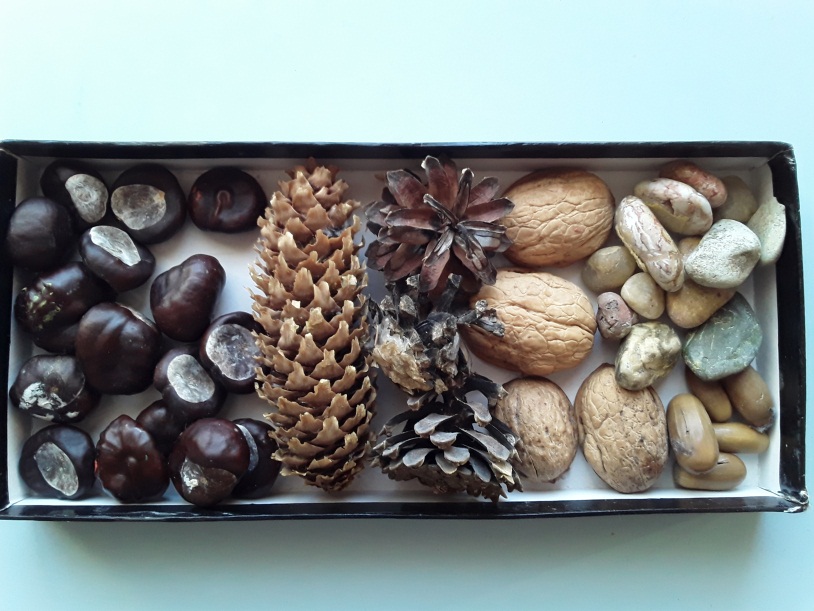 Наблюдение за природой
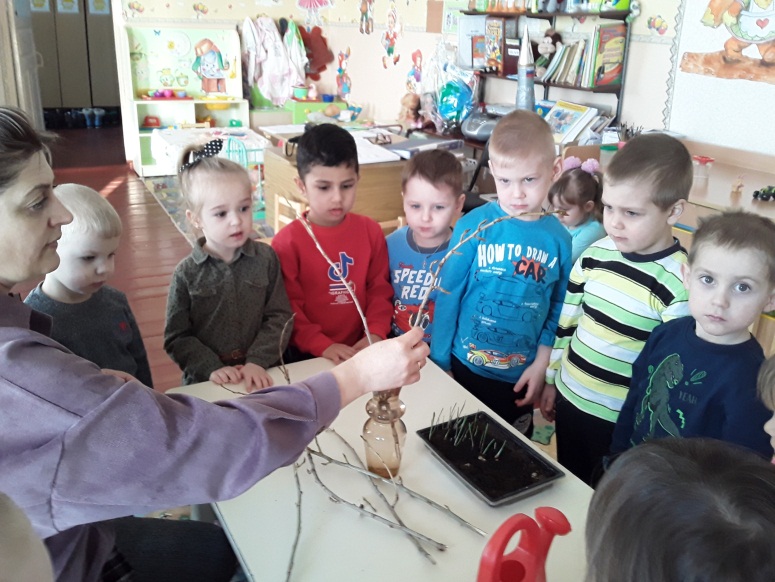 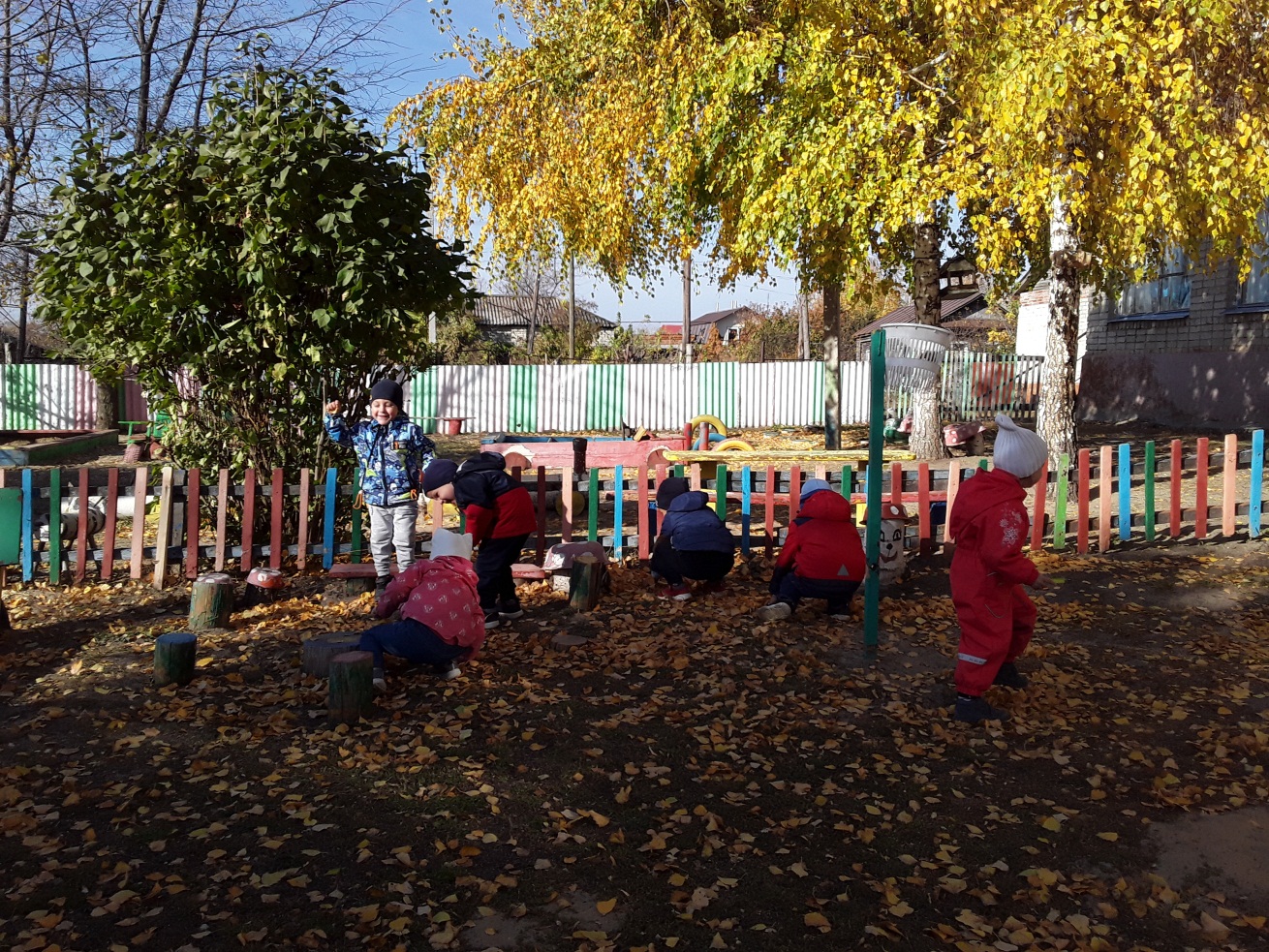 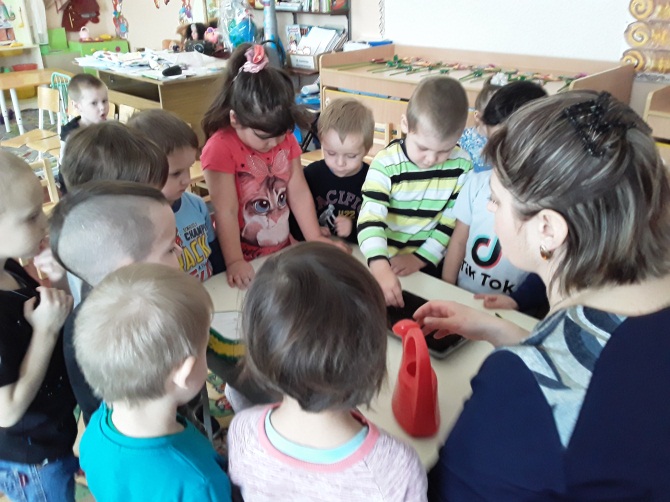 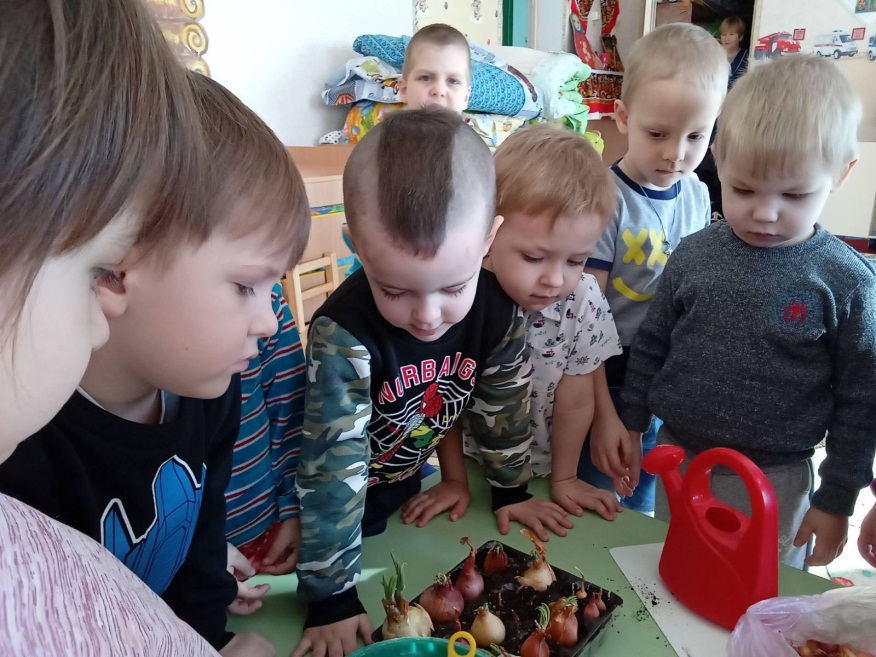 ПРОГУЛКИ
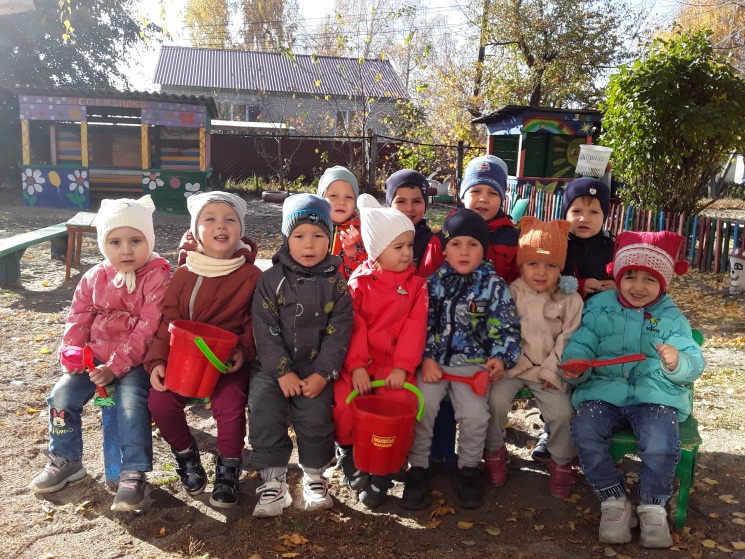 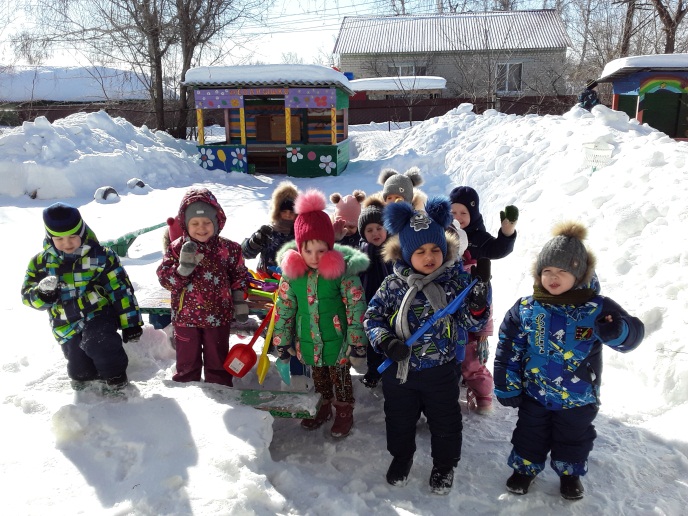 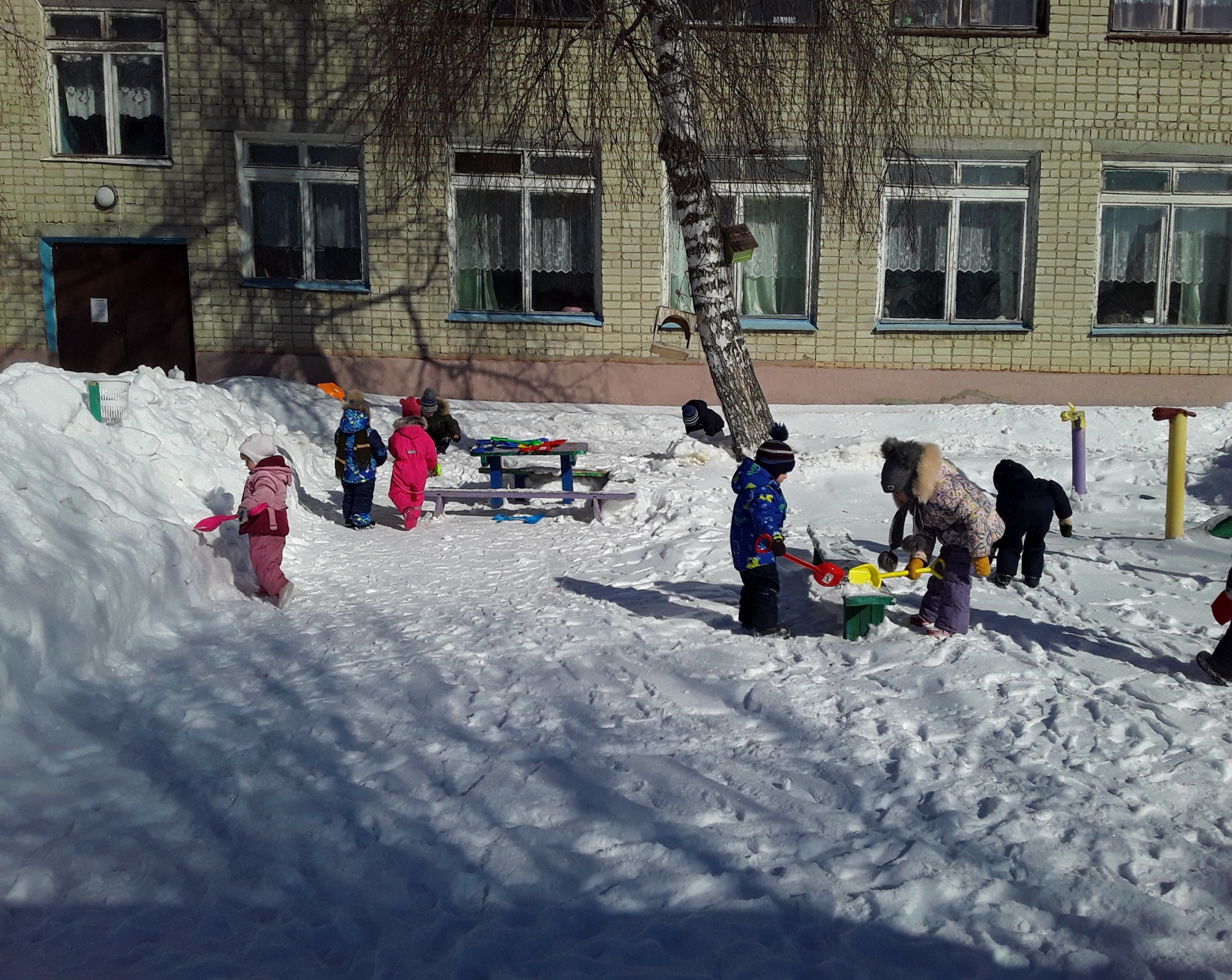 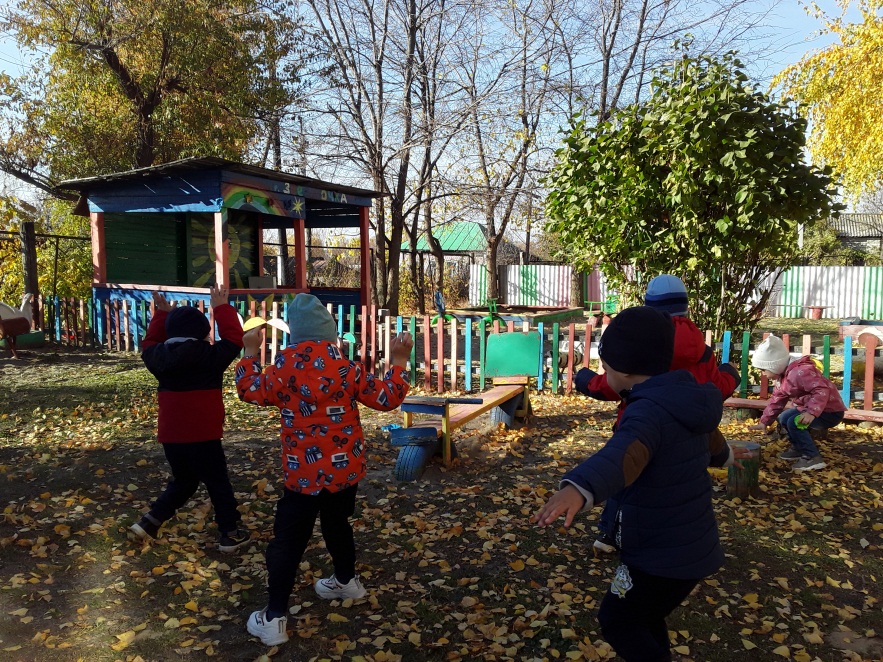 Посильный труд.
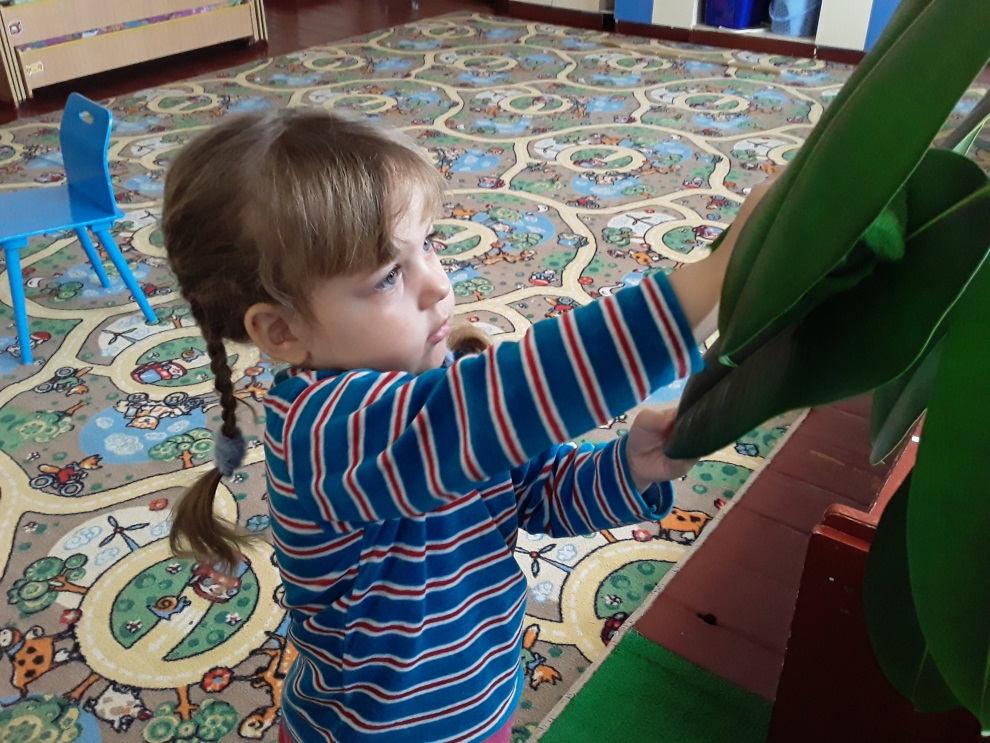 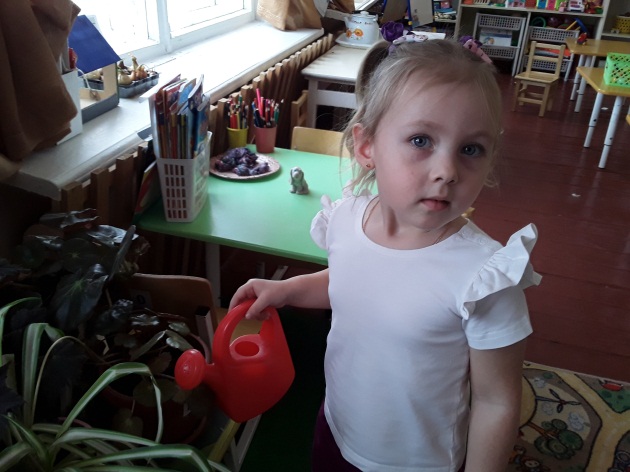 Непосредственно образовательная деятельность (занятия)
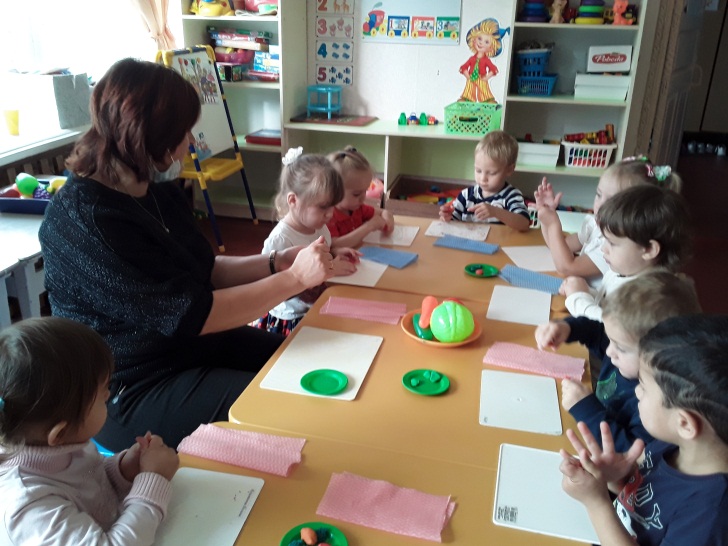 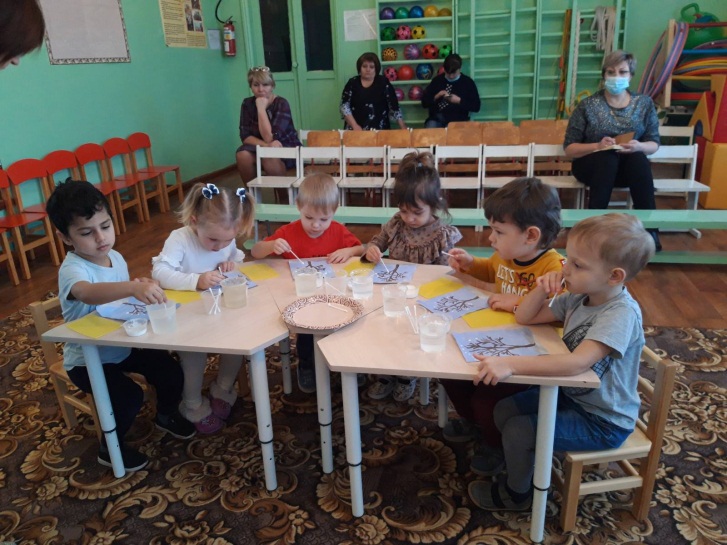 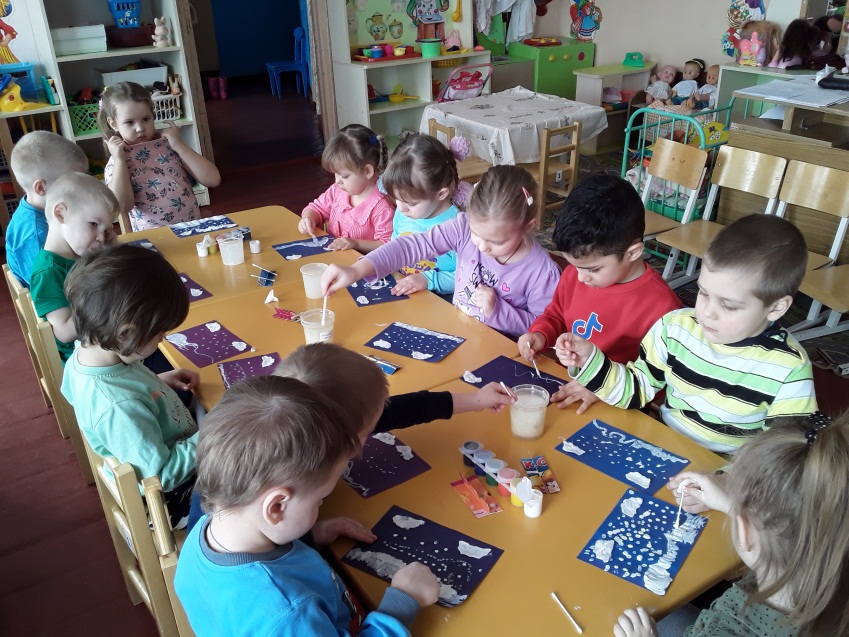 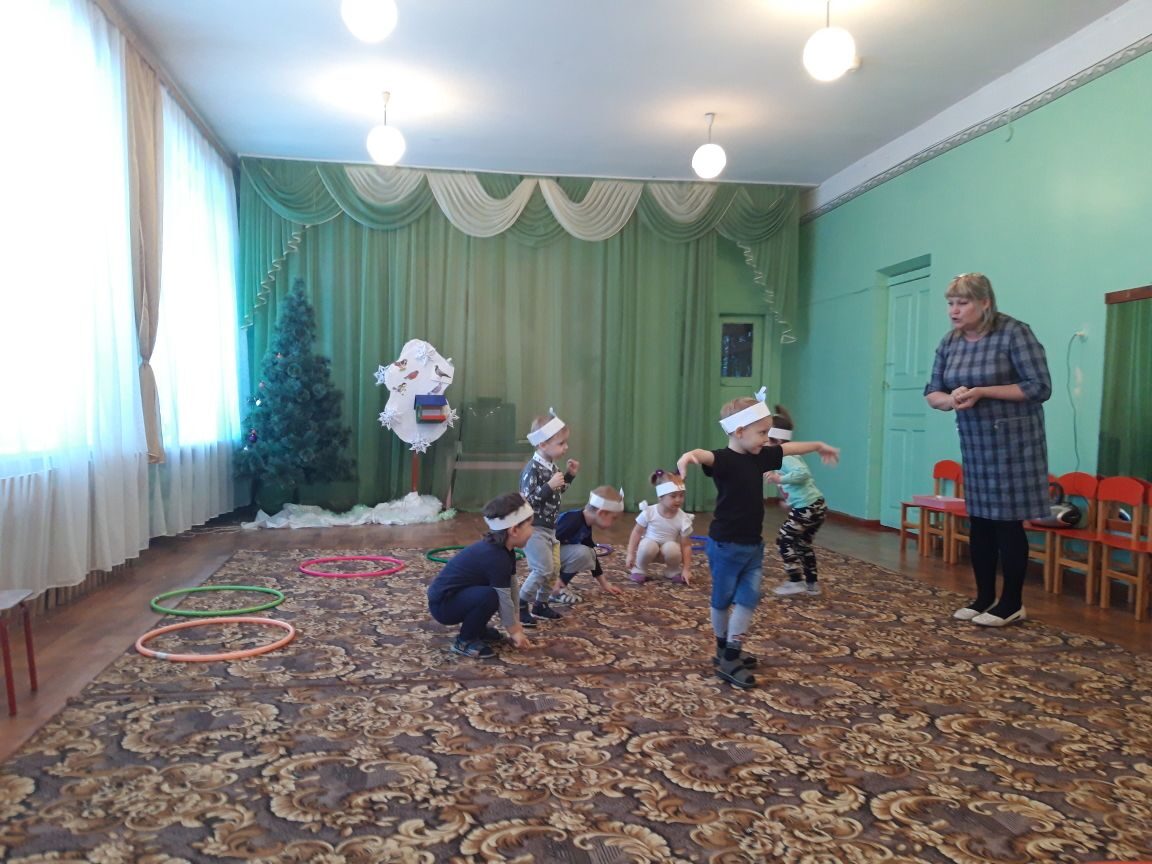 Праздники, досуги
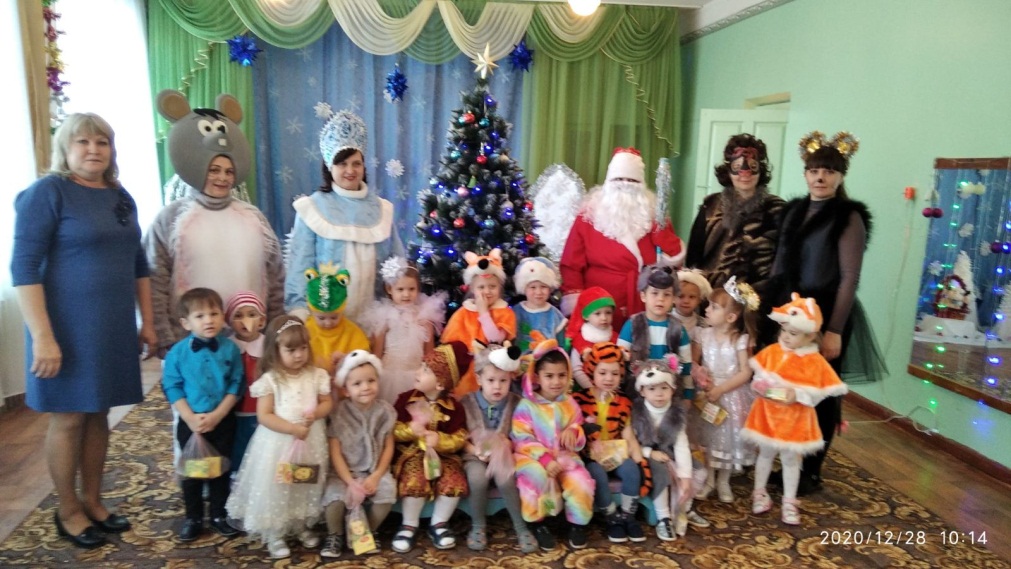 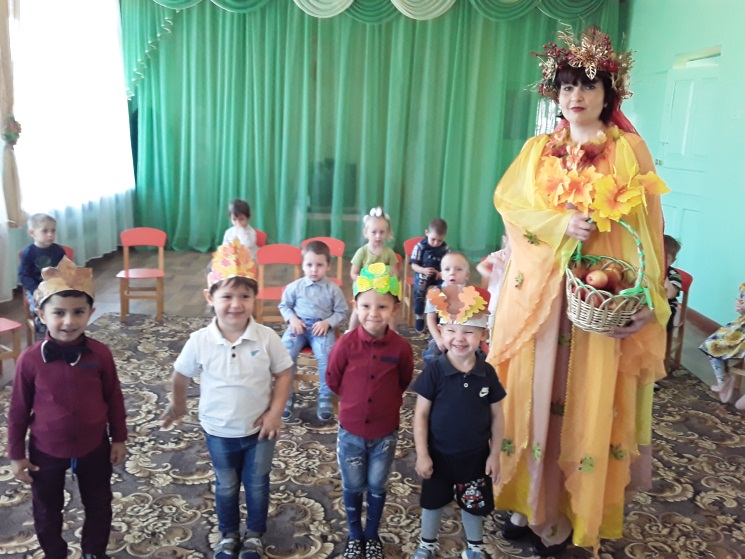 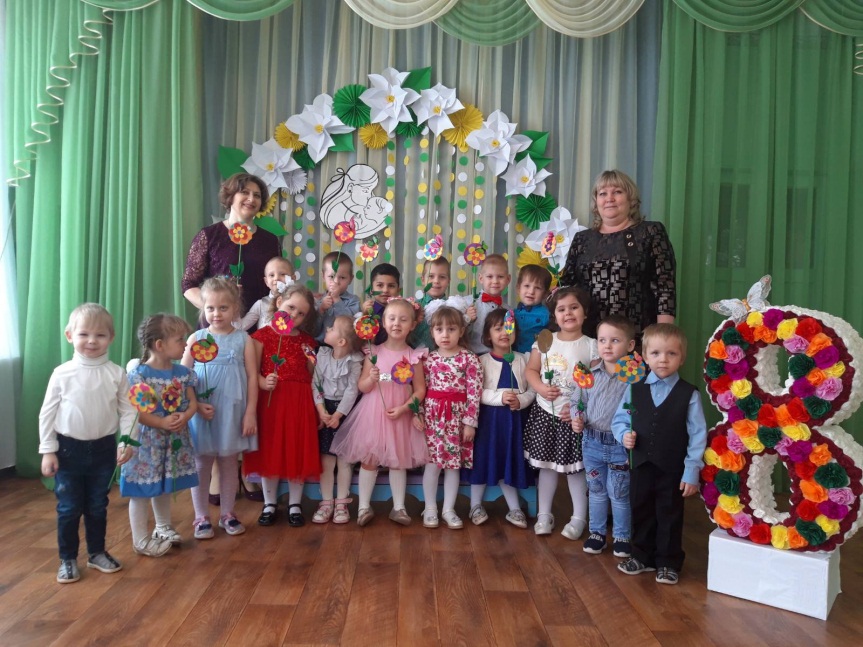 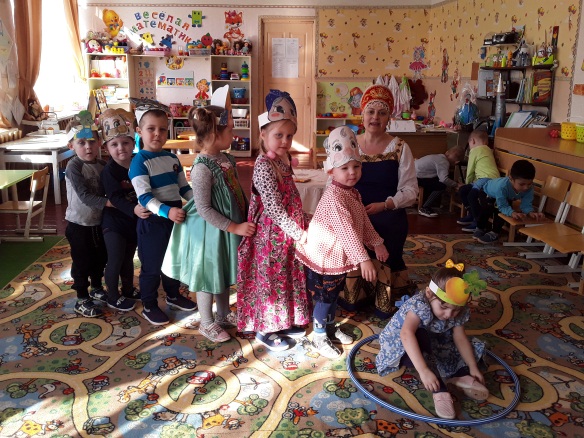 Методическое сопровождение
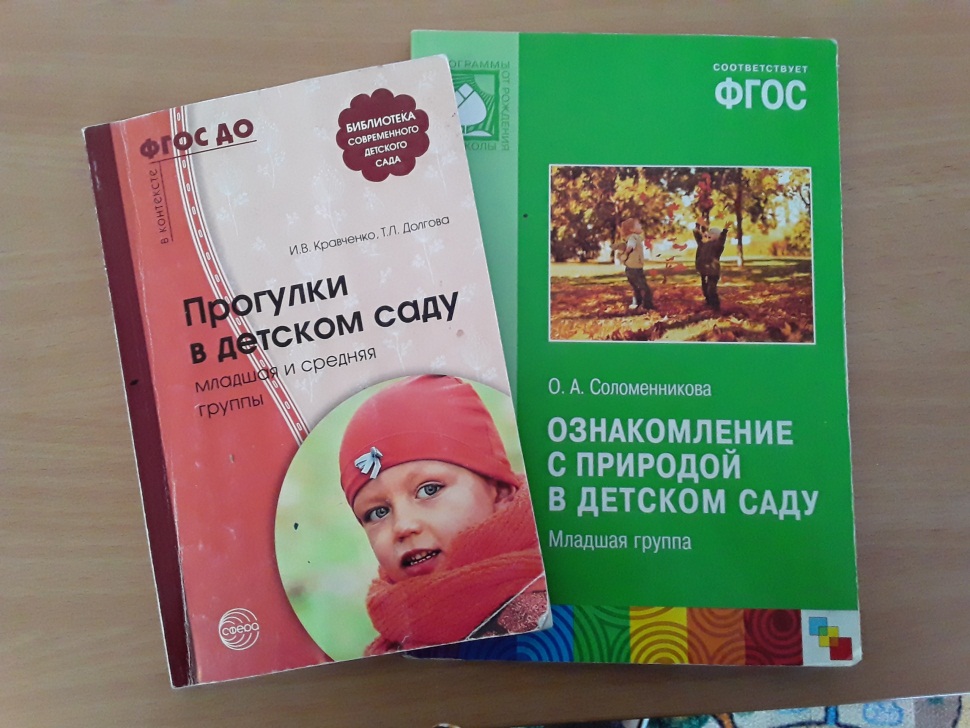 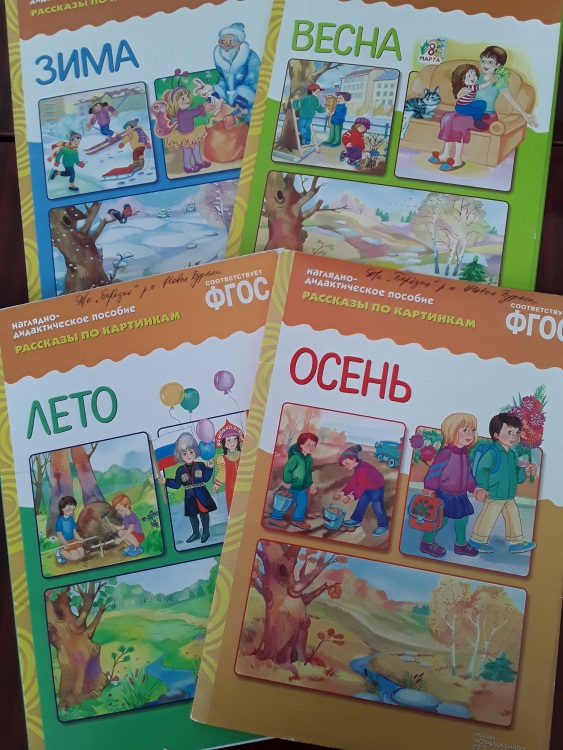 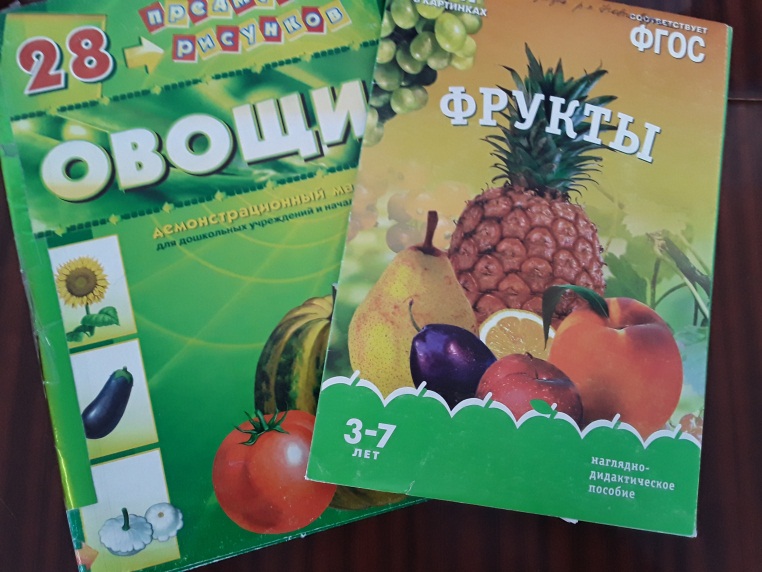 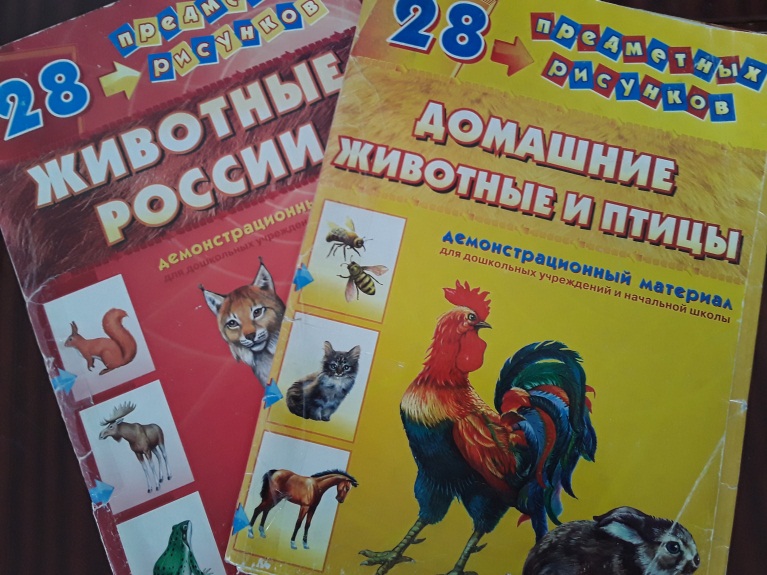 В помощь родителям.
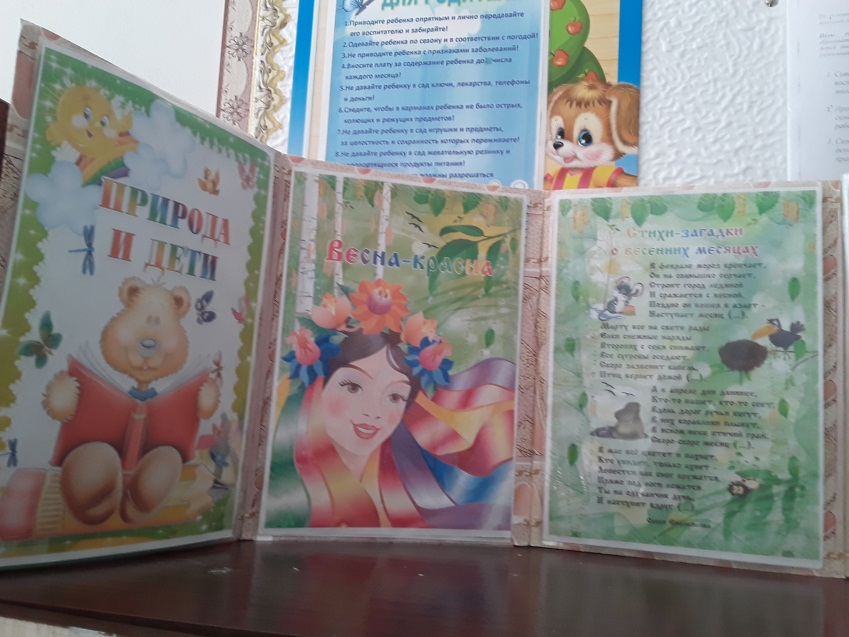 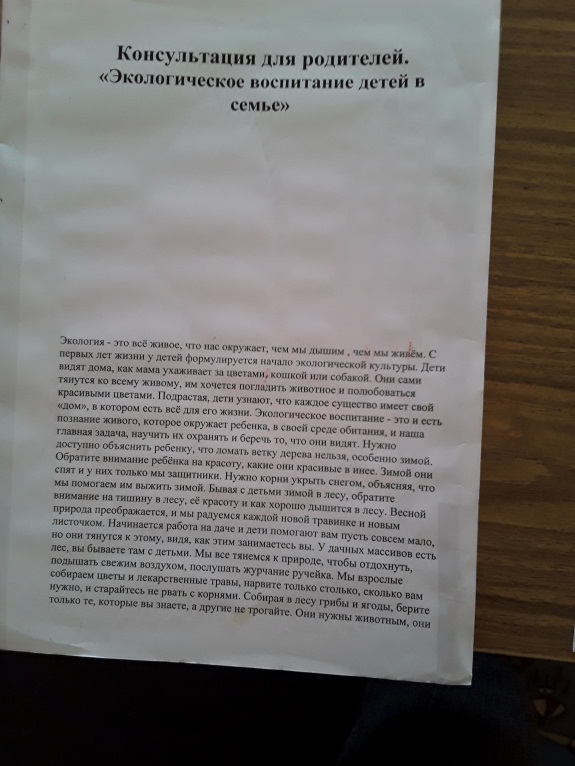 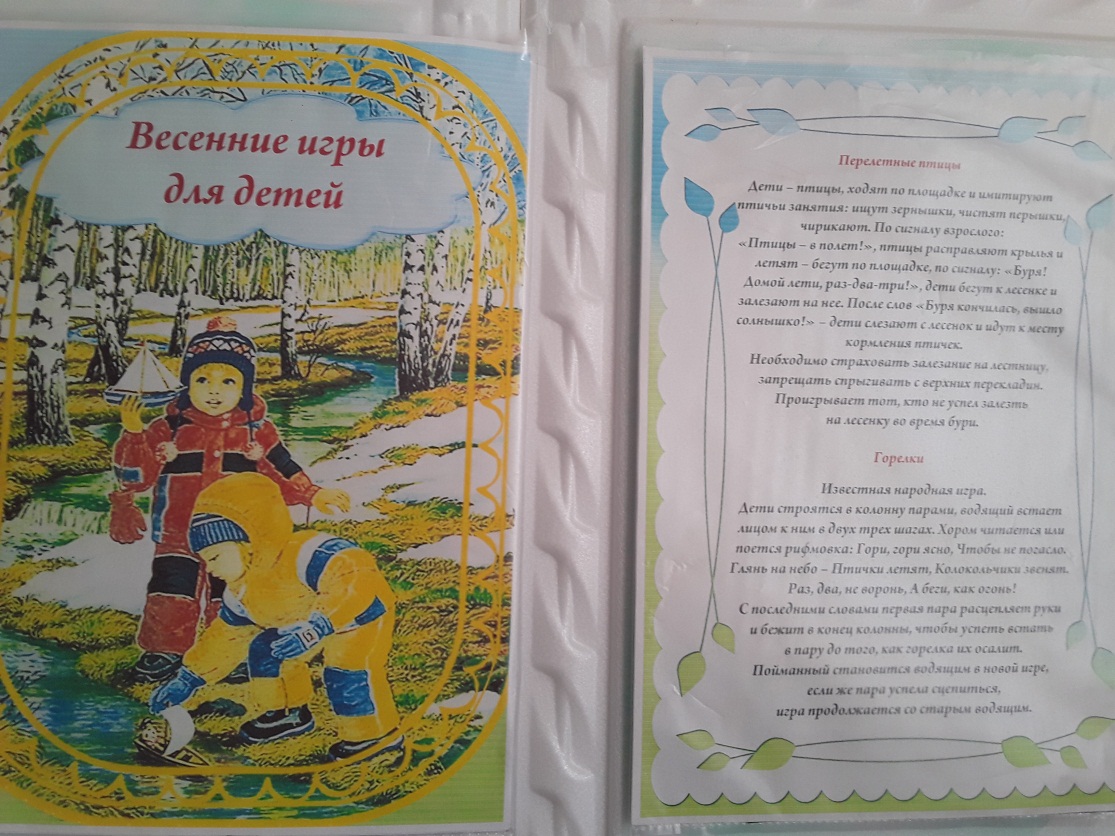 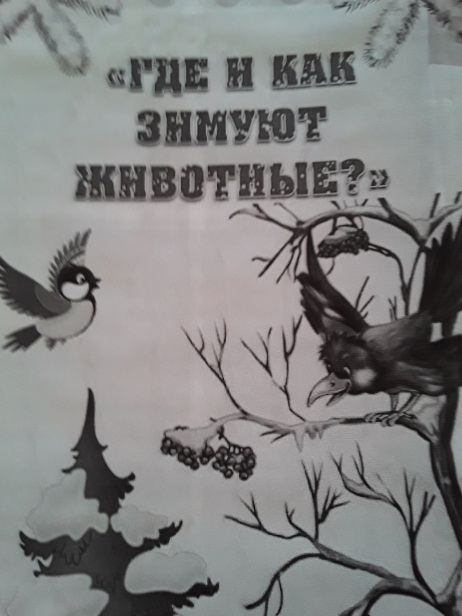 Спасибо 
за внимание!